PDSA Game: Grand Designs
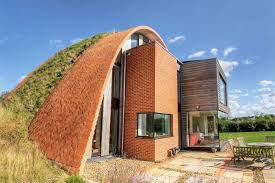 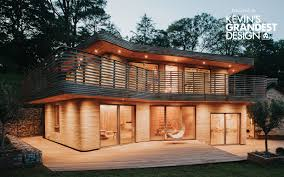 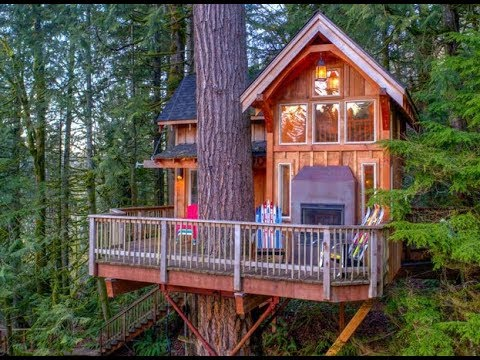 [Speaker Notes: https://miro.com/welcomeonboard/O2RdyRtdOxrhJGgYDjWjydNbDS3yKrpGuyexkWTO52EBAf2SioZPUt0HLbkmjsBr

Has to be chrome and follow this]
Build a house
Objective:  To build a house as quickly as possibly while still passing quality and safety assessments
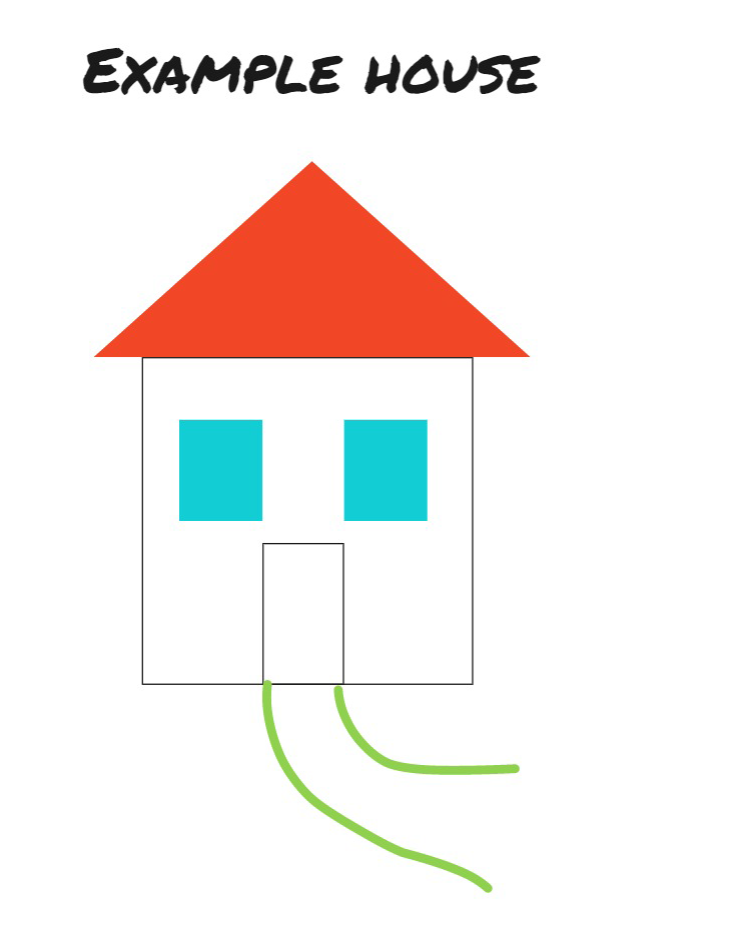 [Speaker Notes: Point of activity
To learn the notion of rapid testing, the importance of gathering data and PDSAs

You can see the house you are building, the architect was very specific

This is the house we want you to replicate.]
Roles on your team
Note taker
       Fills out PDSA form 

Timekeeper
       Needs to be able to time in seconds and make a run chart

Quality assurance officer 
      To assess the quality and safety of the build

Builder/s
      To build the house
[Speaker Notes: Please assign the roles now.]
Note Taker:  Please fill out this form during planning and debrief
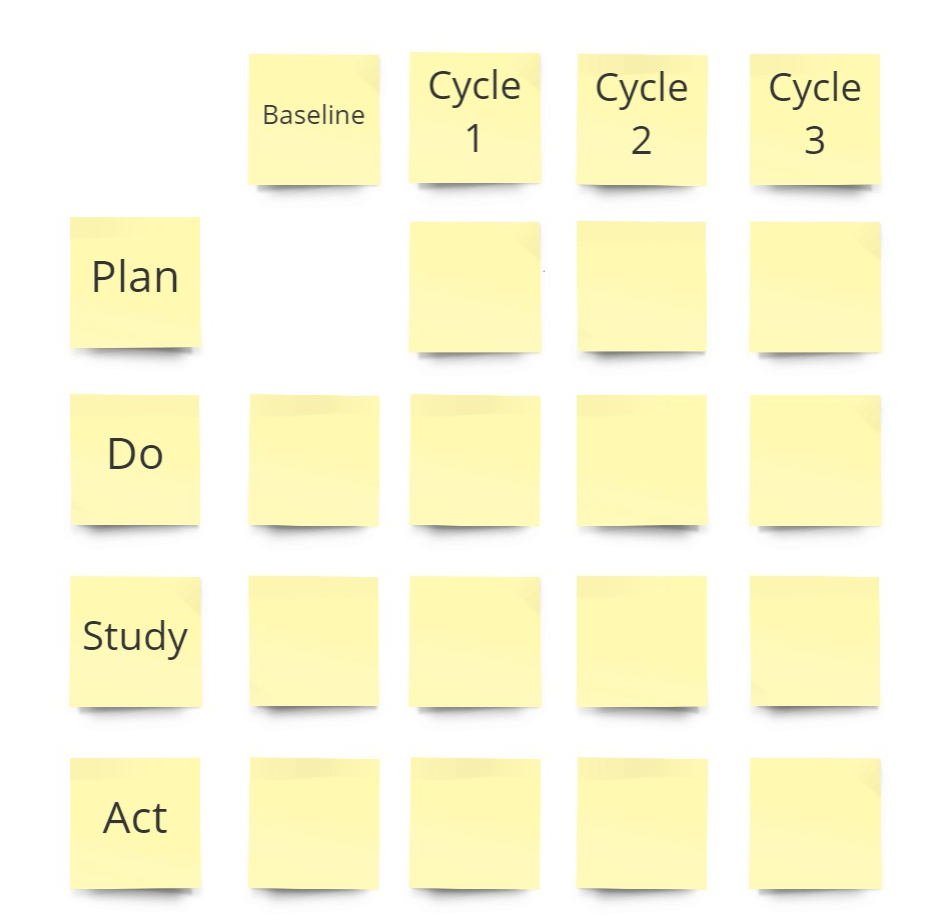 [Speaker Notes: What’s your theory?

What do you think will happen?
What’s s your prediction about it?

Think ahead to future tests
….and how they might be shaped by the current small test]
5
Timekeeper – please draw this simple chart on a piece of paper.
You will use this to record your data.
3 – All pieces on Sam & positioned correctly
2 – All pieces on Sam, but one or more is out of place
1 – One or more pieces are not on Sam.
Time keeper
Operational definition for time to build a house

Equipment:  Stop watch using a phone

Measurement unit: Seconds

Timing starts: When the first mark on the page takes place

Timing stops: When the builder declares the job complete by saying “build complete”
Quality assurance officer
To assure the quality and safety of the build.  A house is complete once it has the following: 

Black square wall foundations
Red triangular roof 
Two blue windows
A door
Green curved path 

To audit the final build.  If any items are missing or an incorrect colour add on 10 seconds for each item. 

If the house passes inspection get a 5 second bonus.
The Rules
Fill out the PDSA prior to every build, document the plan/theory and prediction prior to beginning the test

Document your Results

Formally debrief after every build
Grand designs
Ready, steady, go….
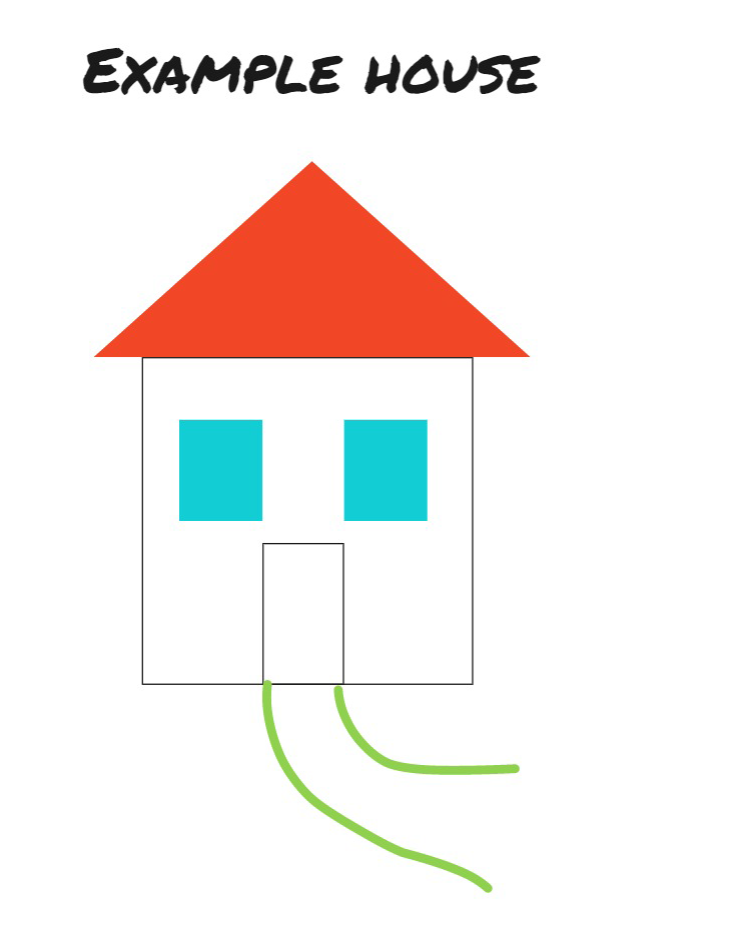 How did we do?